The Atmospheric Response to 
the 2015 Atlantic Cold Blob
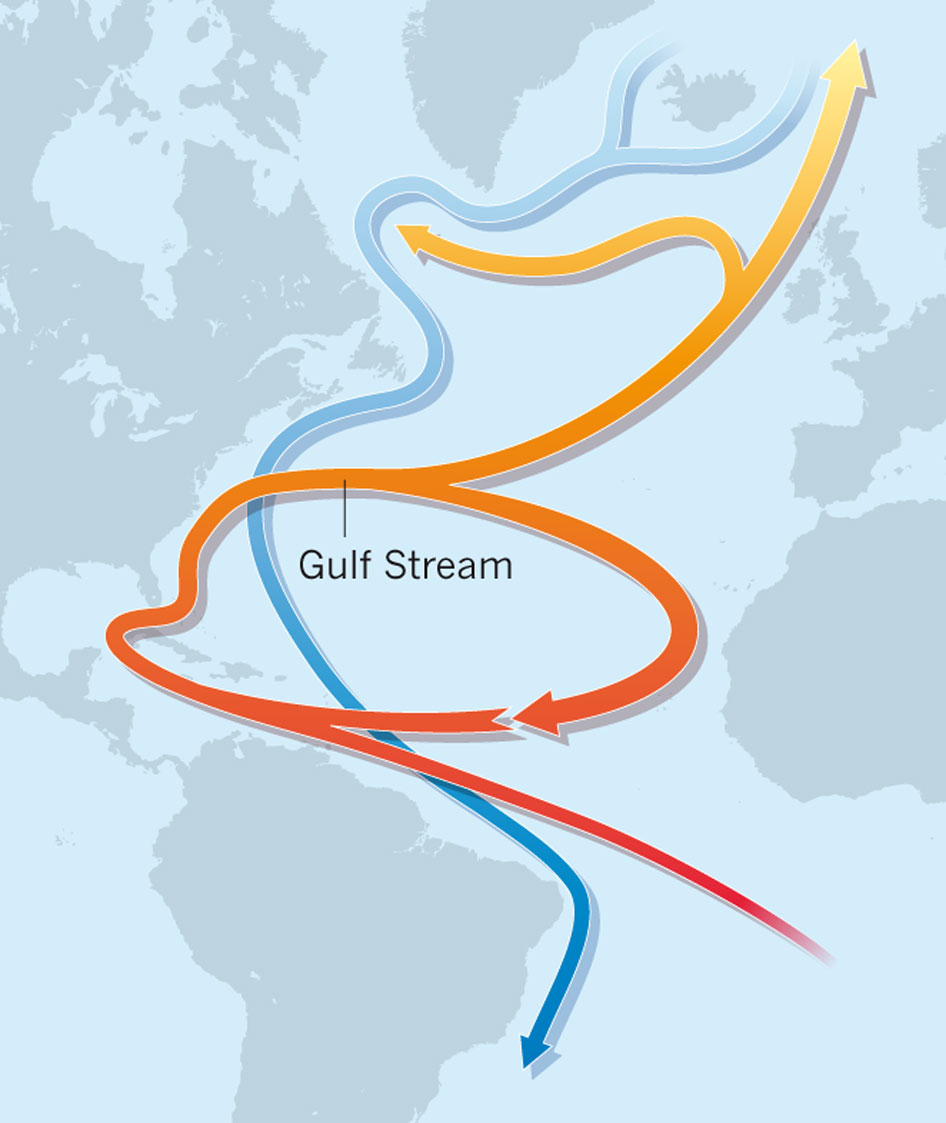 Sybren Drijfhout1, Jennifer Mecking1
Joel Hirschi2, Adam Blaker2, Aurélie Duchez2
1 University of Southampton
2 National Oceanography Centre, Southampton
Motivation
Duchez et al. 2016
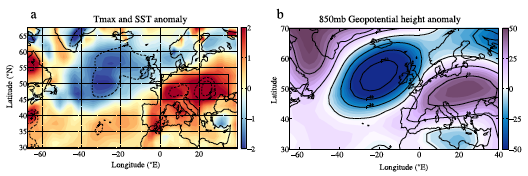 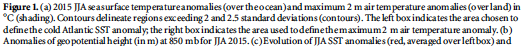 Model Set-up
State of the art coupled climate model, HadGEM3 (GC2):
Atmosphere, Ocean, Sea-Ice and Land-Surface Models

Ocean: NEMO, ORCA025, ¼° horizontal resolution (GO5)

Atmosphere: UM, N216, approx. ½° latitude by ¾° longitude (GA6)

Simulating 1 year requires 1152 cores to compute for 18 hours
DFS5.2
AtmosphereUM
Land-Surface
JULES
Ocean
NE MO 3.6
(LIM2)
Ocean
NEMO 3.4
Sea-Ice
CICE
Experimental Set-up
Initialized on June 1st, 2015 from historical+rcp4.5 HadGEM3 experiment, with the exception of 3D ocean temperature and salinity

3D ocean temperature and salinity climatology is defined as mean May&June from 2010 to 2014

3 experiments are set up:
Mean: T&S climatology
Full:    T&S clim. + June 2015 global anomaly from ORCA025 hindcast
Atl:     T&S clim. + June 2015 N. Atl. anomaly from ORCA025 hindcast
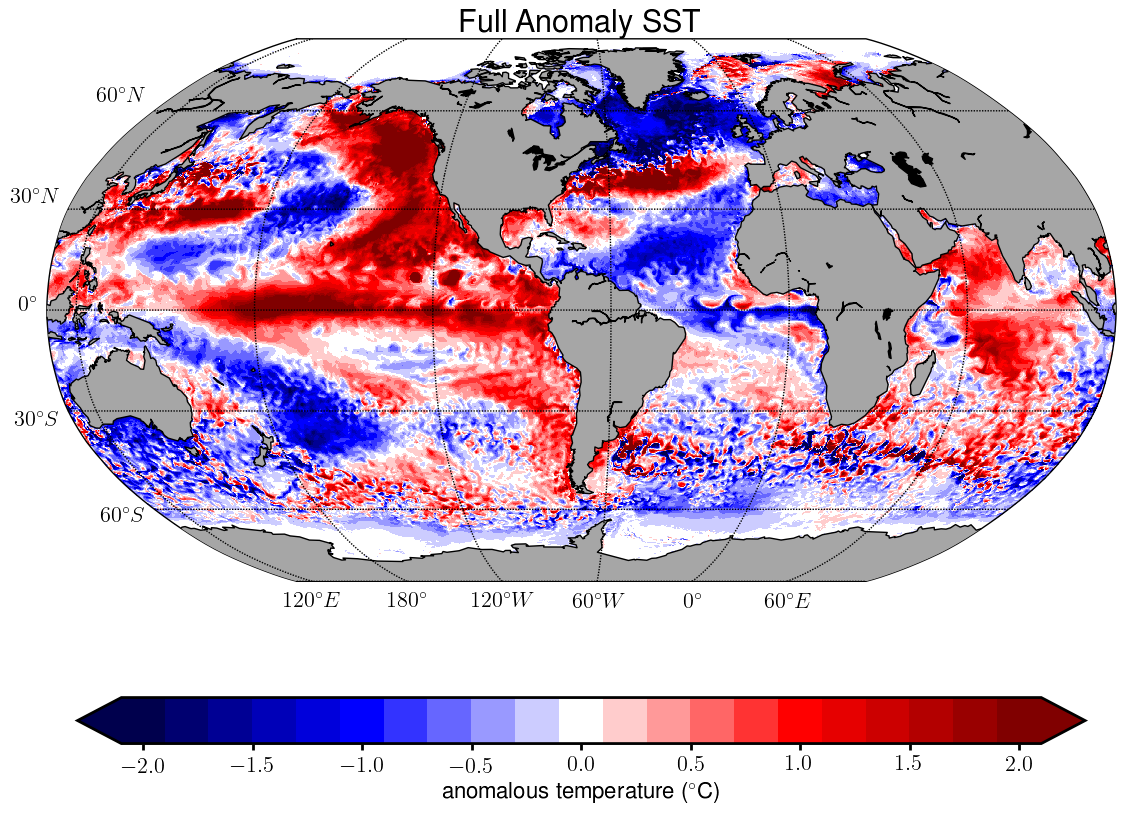 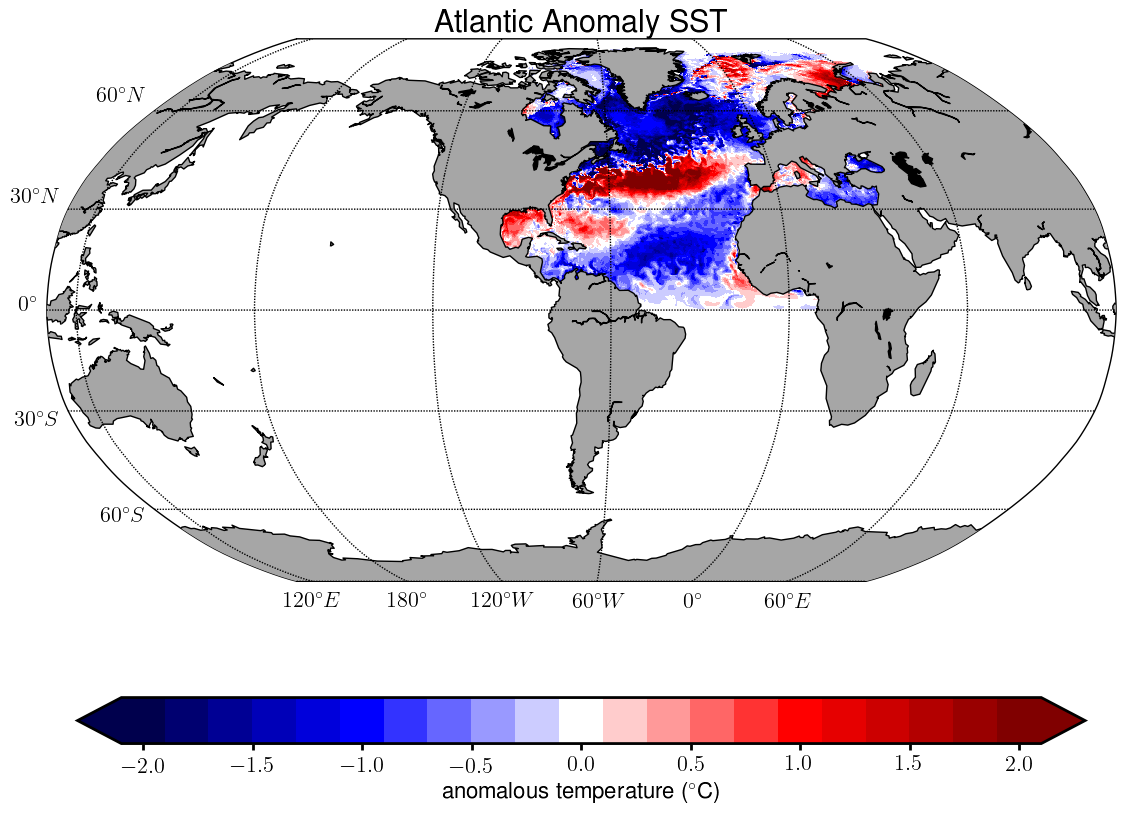 Ensemble Set-up
Ensemble members created by perturbing the SST with a white noise proportional to differences in 5 day means in NEMO hindcast

SST perturbation is applied to ocean surface and tapered towards zero over the upper 50 m

15 ensemble members for each of the 3 experiments are created
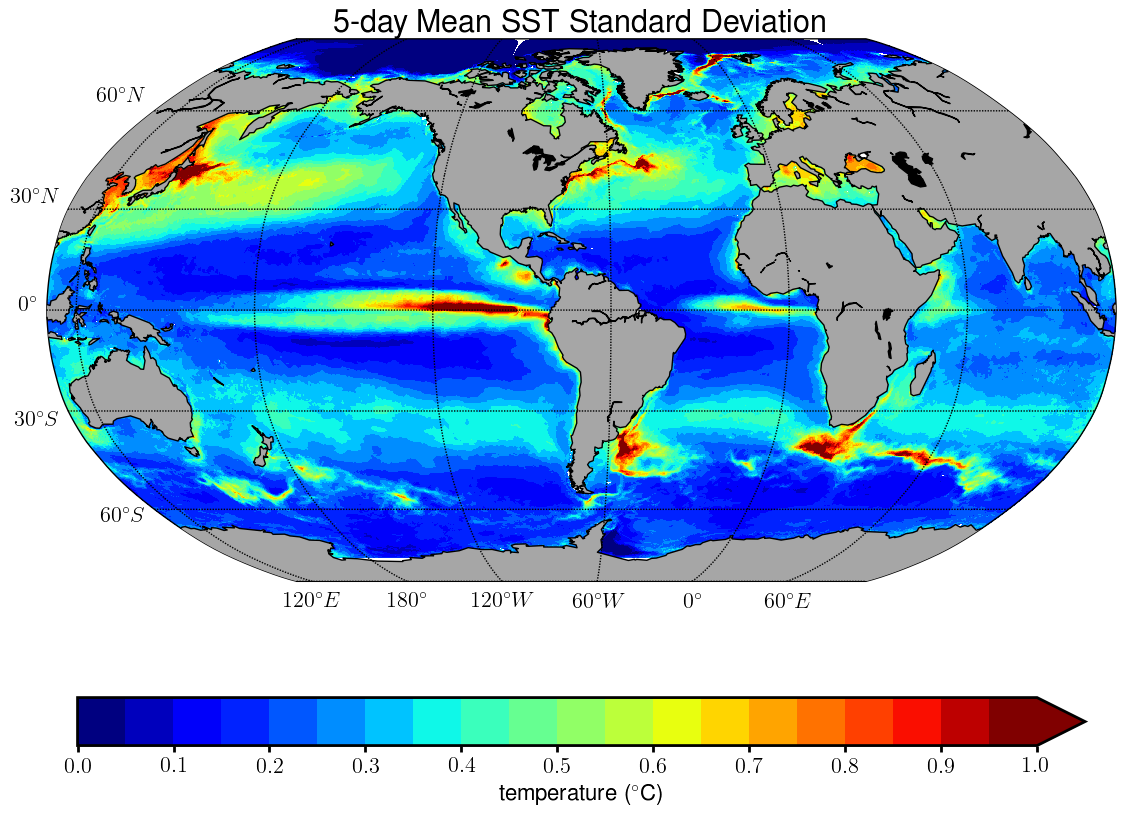 Full Anomaly - SAT
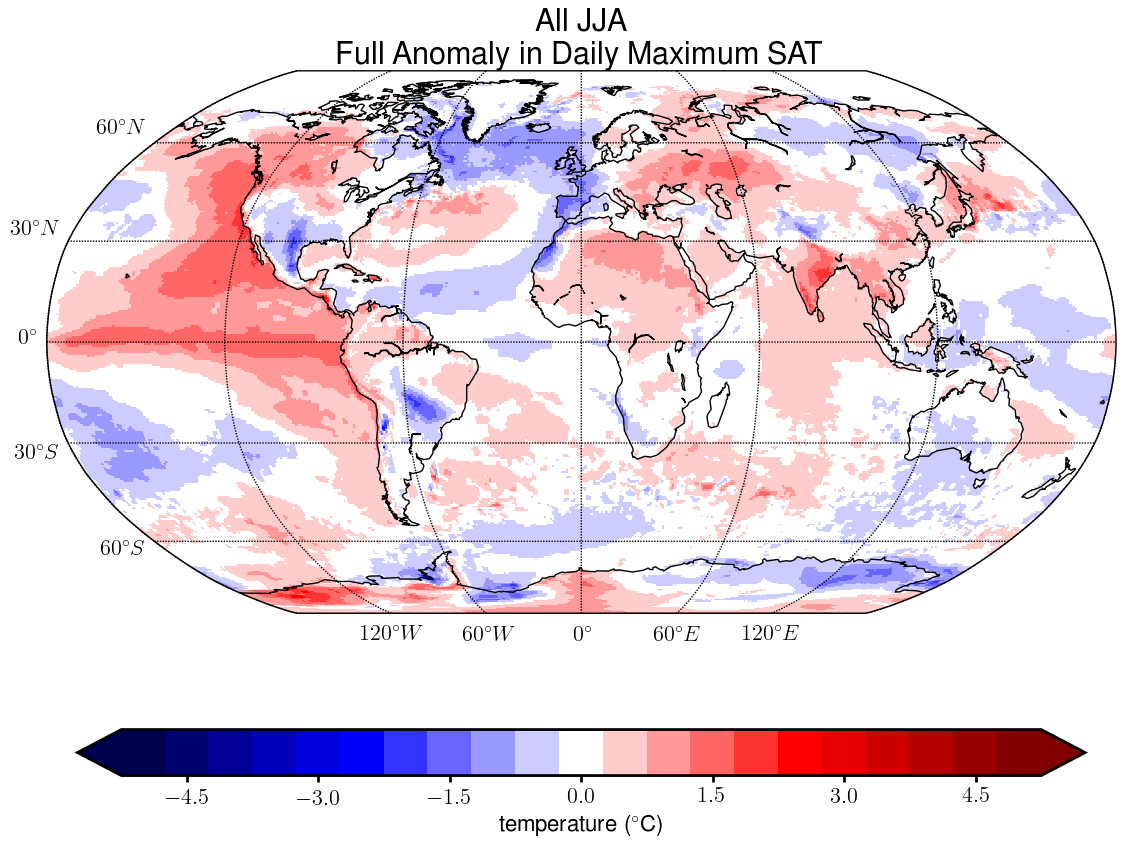 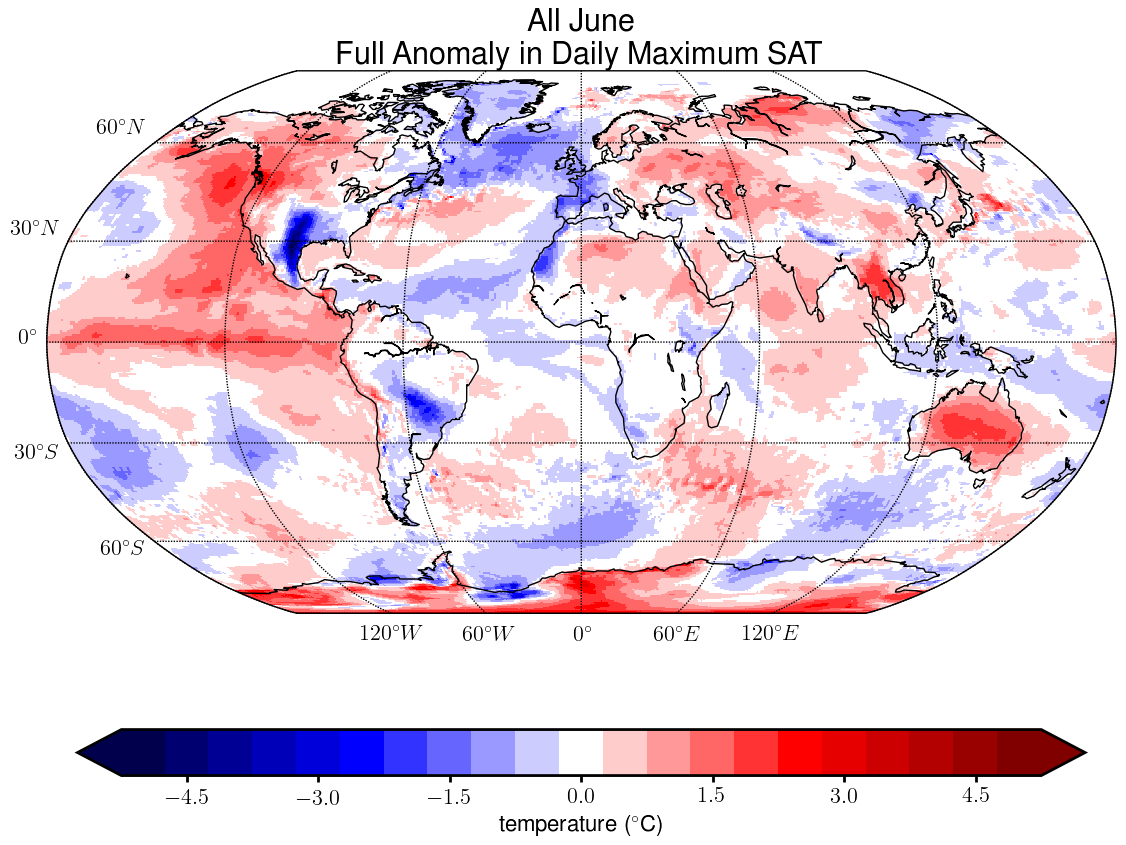 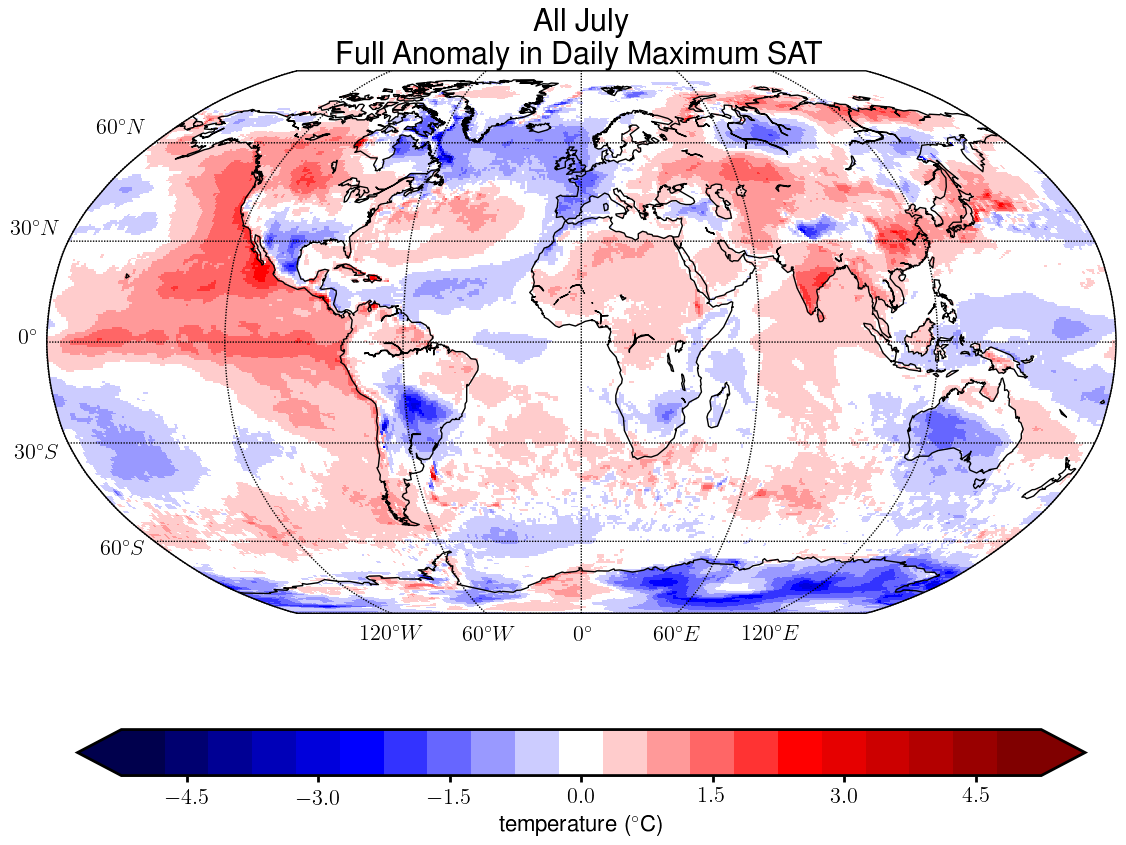 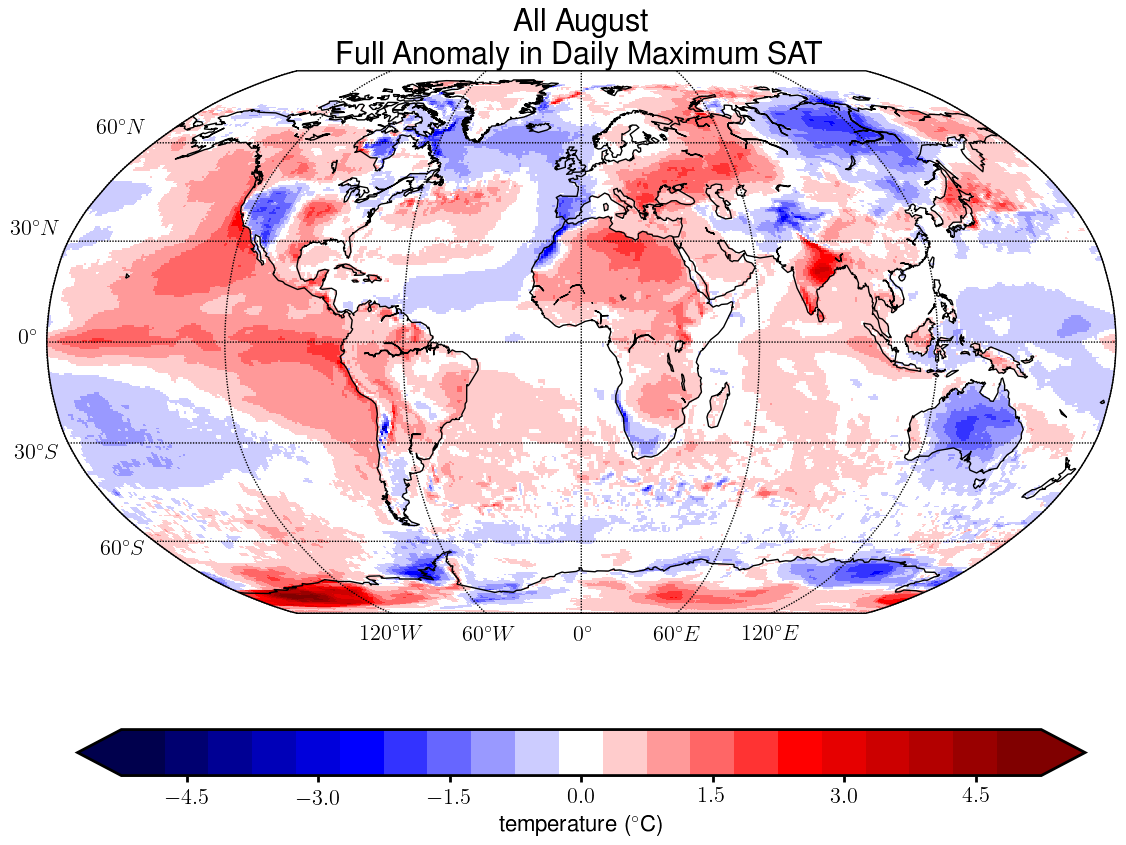 Anomaly = ensemble mean (Full – Mean Experiments)
Atl. vs Global Anomaly - SAT
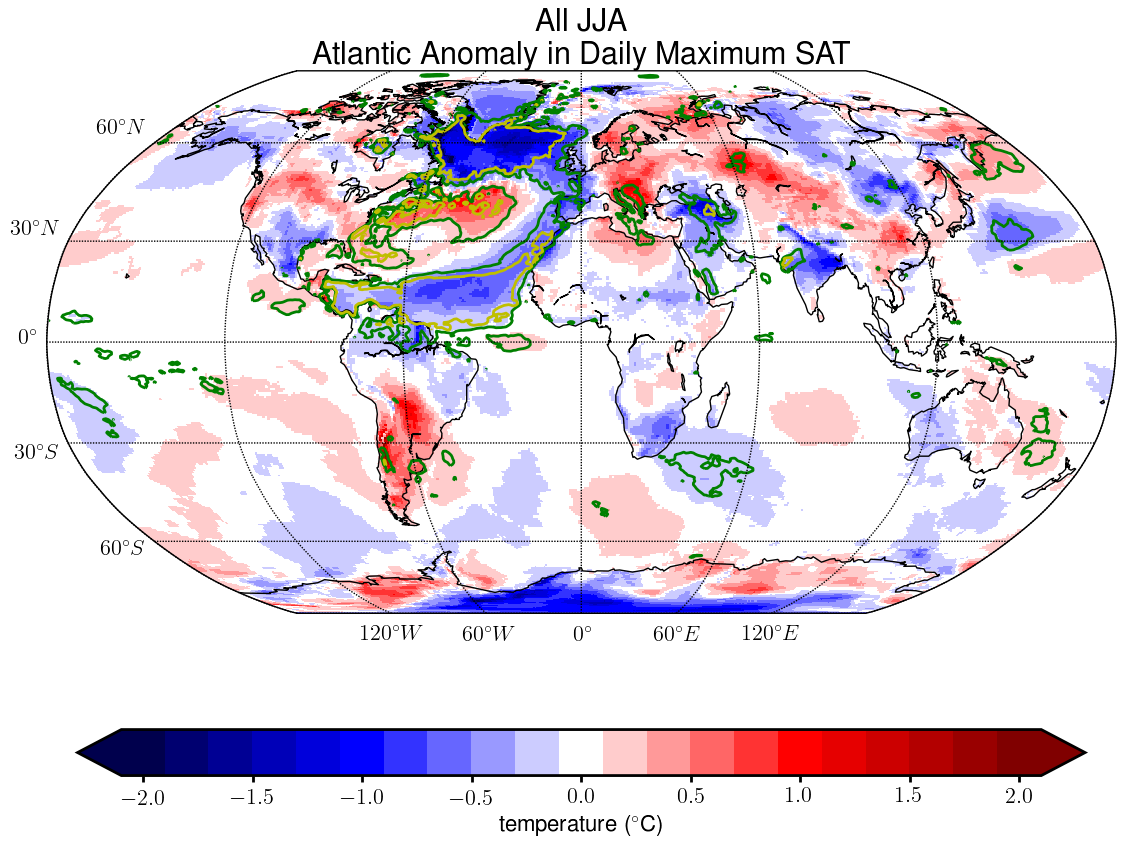 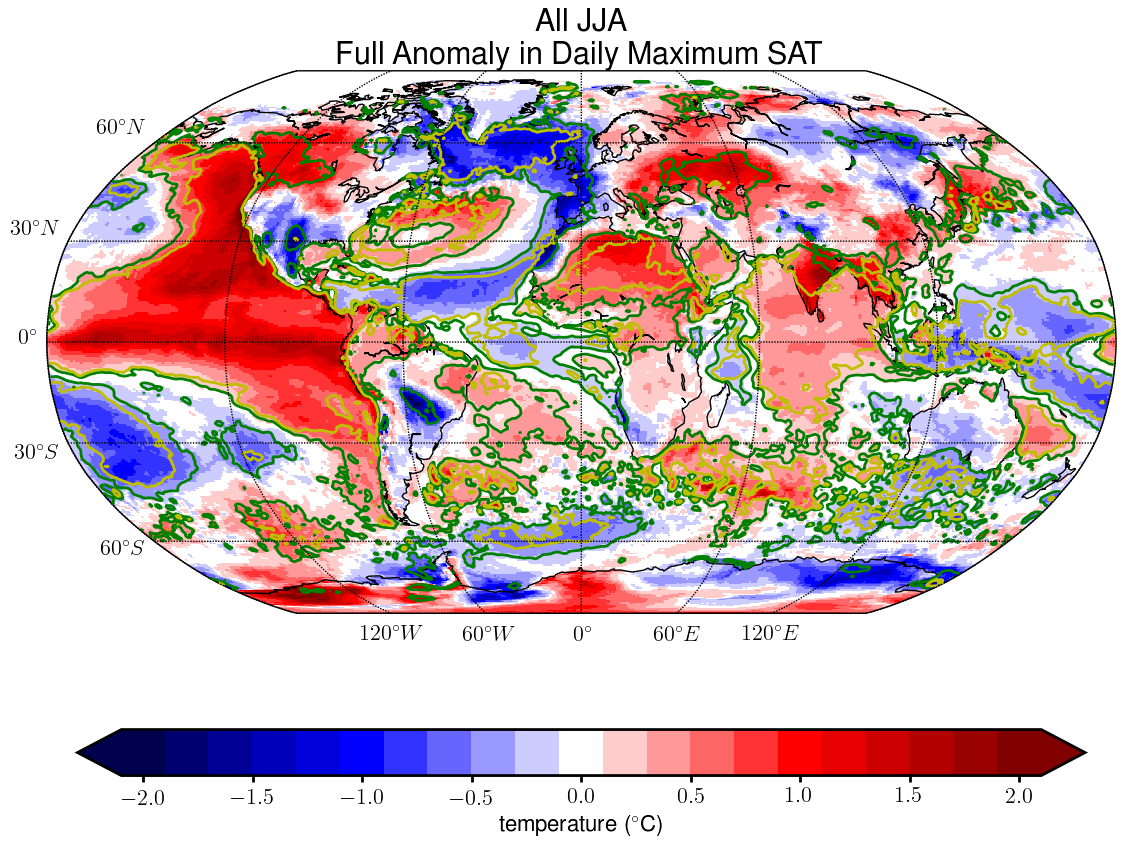 Anomaly = ensemble mean (Atl/Glob – Mean Experiments)
Anomaly within 1 standard deviation of Mean Experiments
Anomaly within 2 standard deviations of Mean Experiments
Atl. vs Global Anomaly - SLP
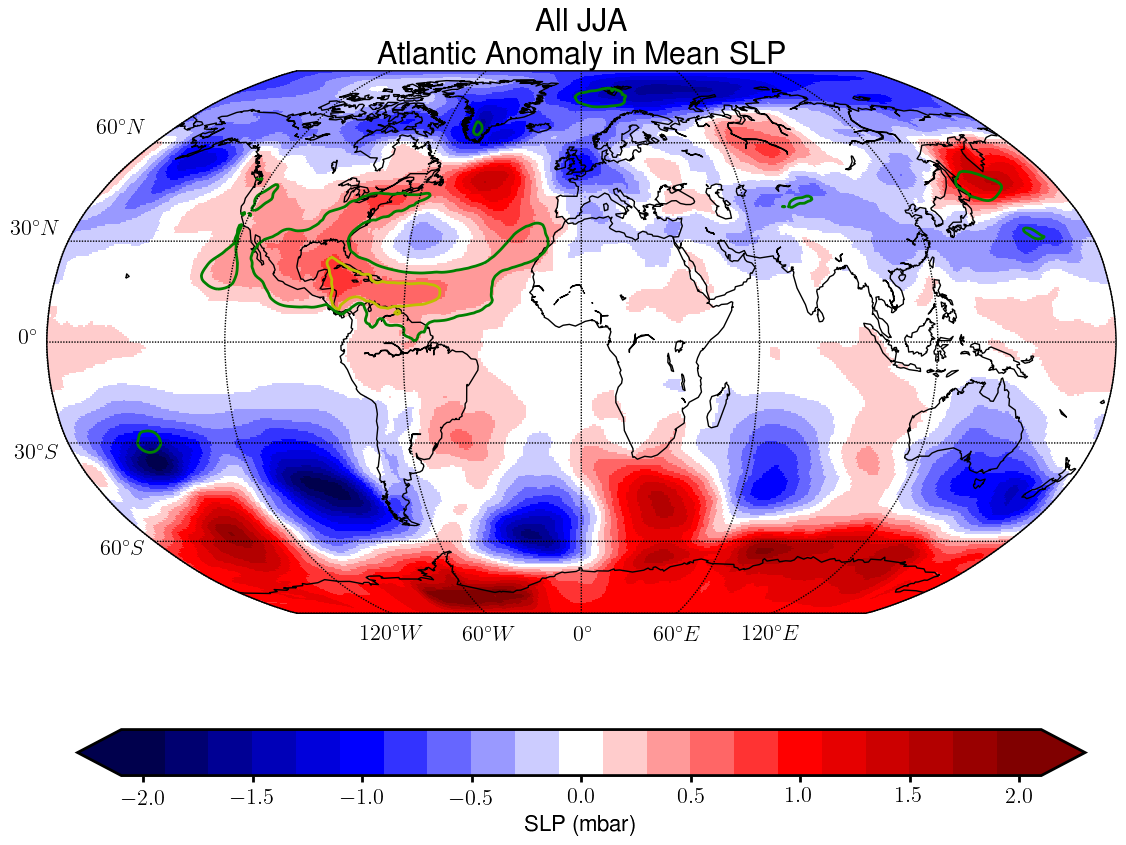 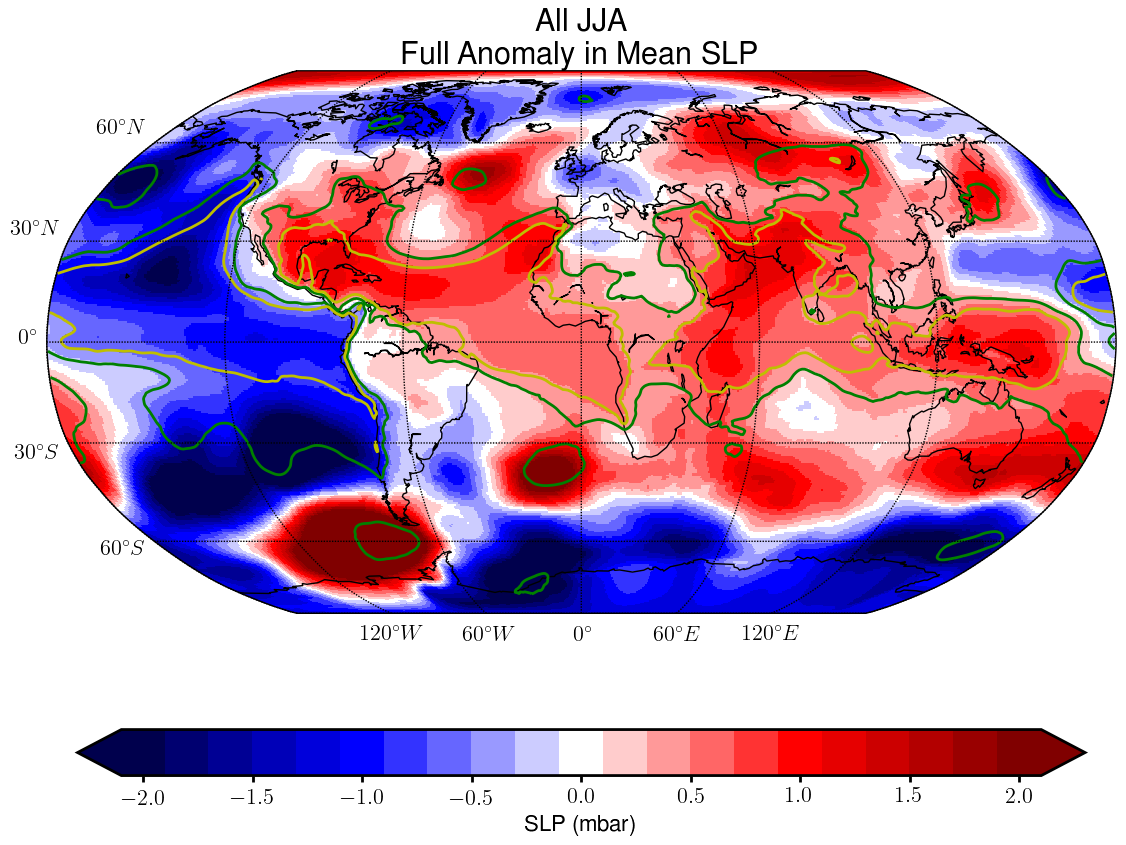 Anomaly = ensemble mean (Atl/Glob – Mean Experiments)
Anomaly within 1 standard deviation of Mean Experiments
Anomaly within 2 standard deviations of Mean Experiments
The bias in SAT response
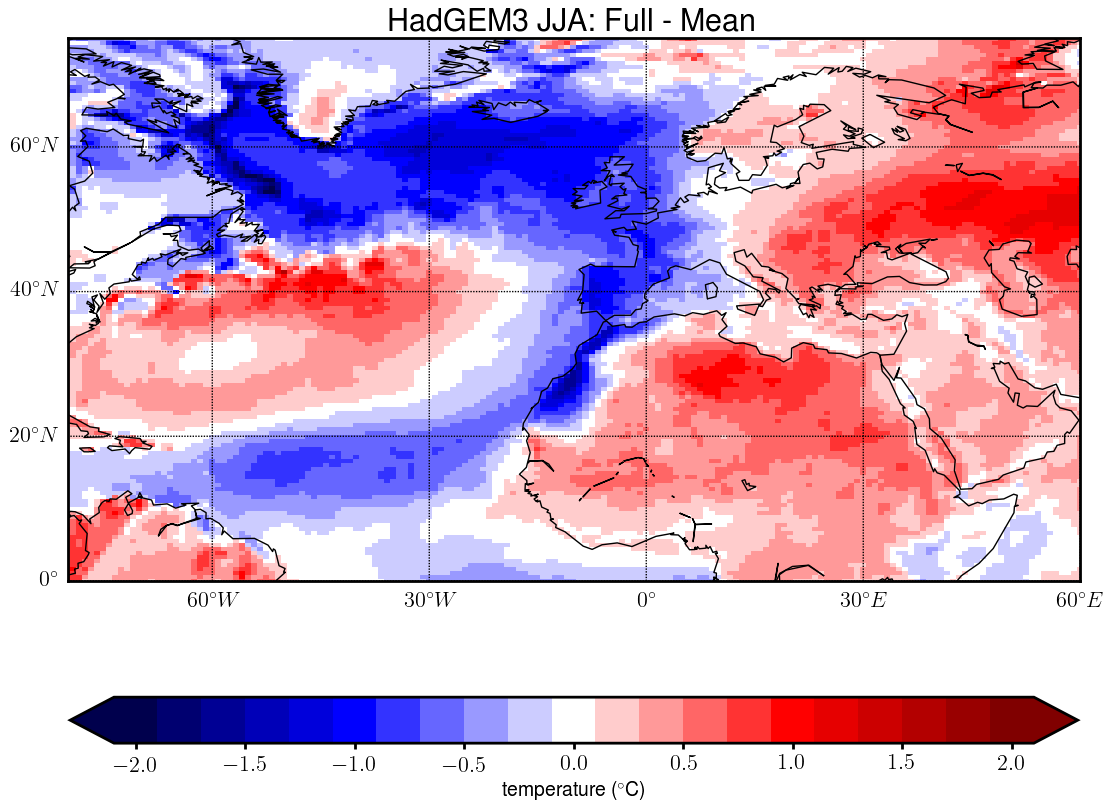 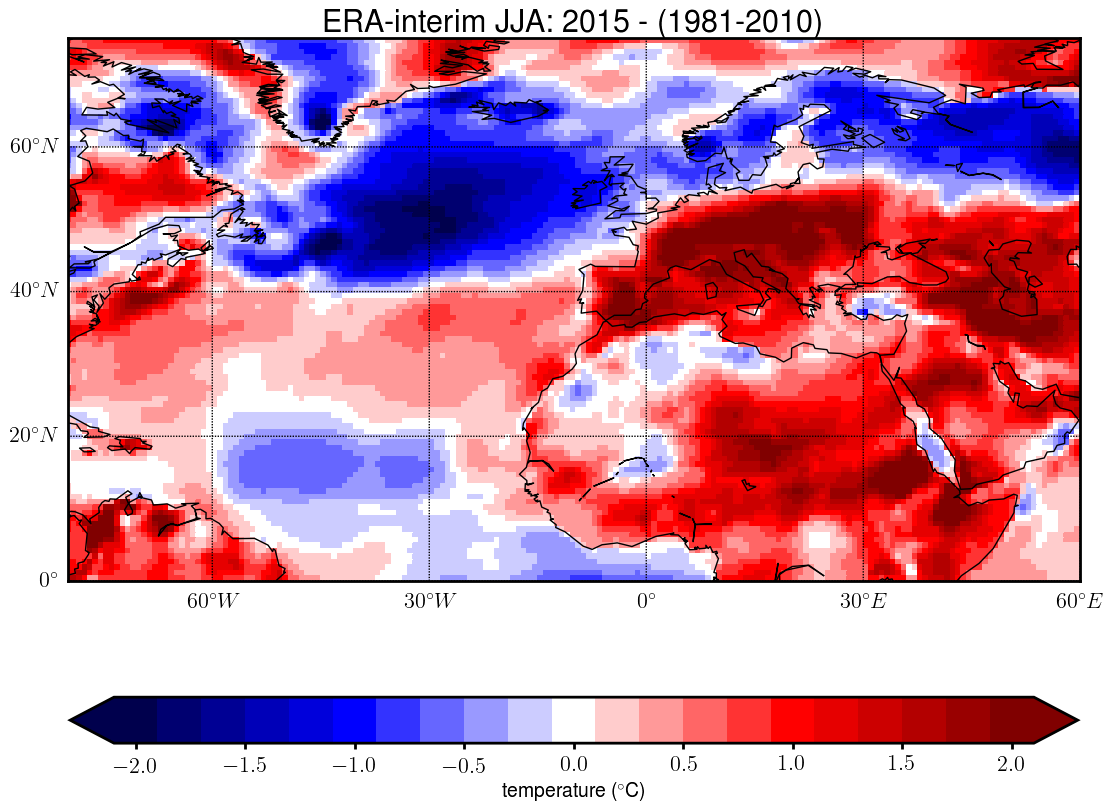 The bias in SLP response
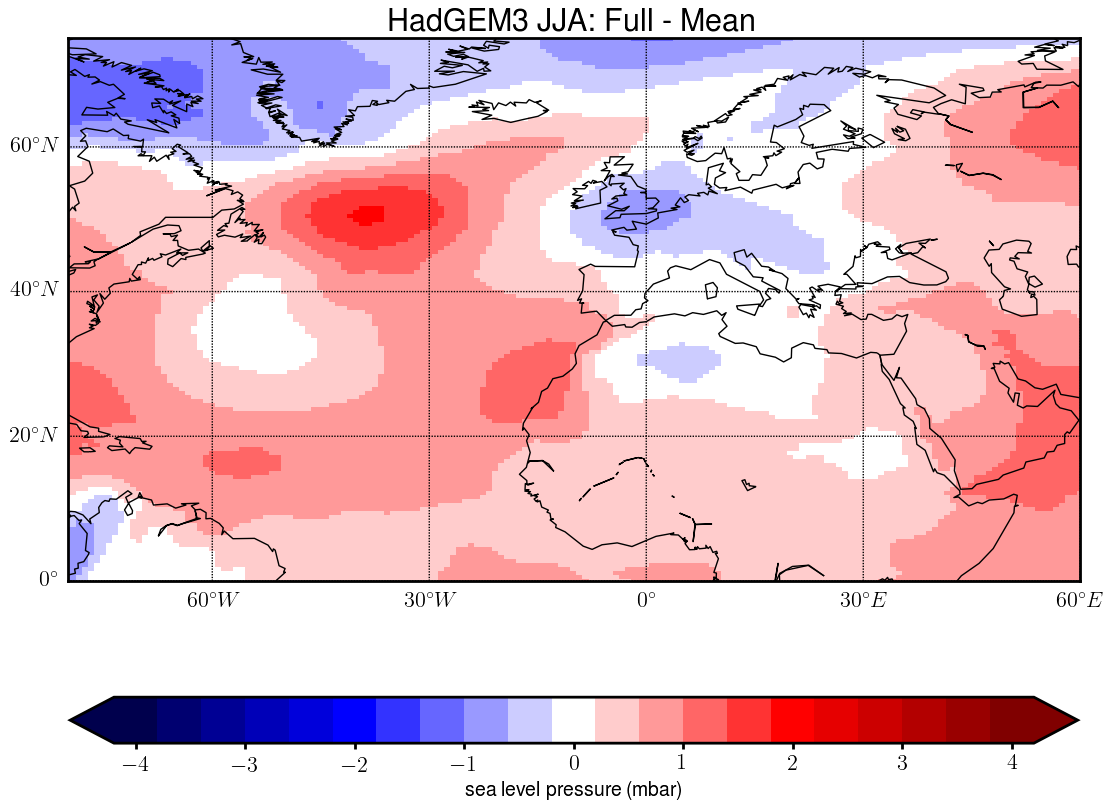 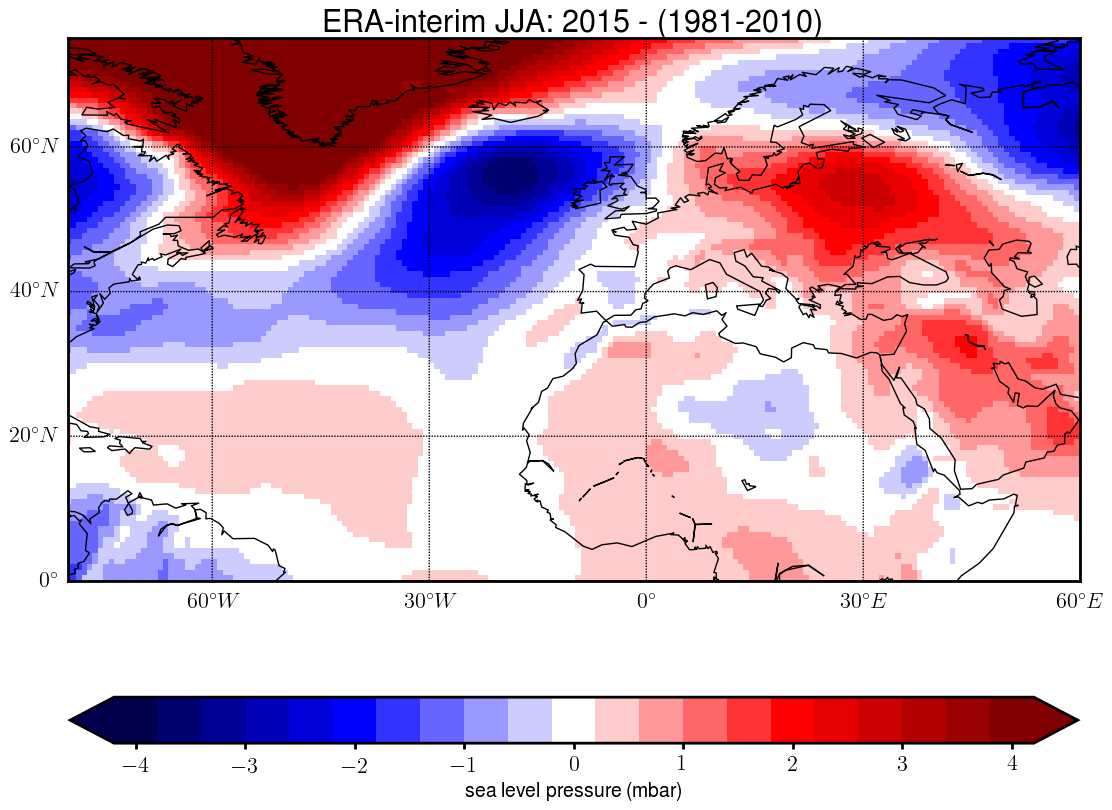 The theoretical response
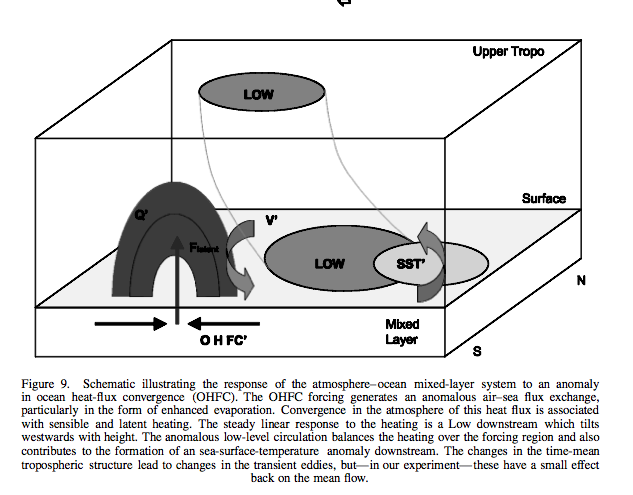 Sutton and Mathieu 2002

Hoskins and Karoly 1981
An anomaly in OHFC should provoke a high downstream of the cold blob
The model’s high is too much above the cold blob invoking cold northerly winds at its eastern side (over W-Europe)
The Obs show the high farther to the east than theory predicts and a low over the cold blob
By Chance? Or did we overlook some other crucial element in the initial conditions?
Conclusions
Initialisation with May 2015 ocean temperatures leads to anomalously warm JJA over Central/Eastern Europe

Confining SST anomalies to the Atlantic still leads to anomalously warm JJA conditions, but the signal is slightly weaker

Using T ((and S-anomalies) from a hindcast with the same ocean model is a promising route for initialising coupled models when making intra-annual and interannual predictions 

The associated SLP response puts the expected high pressure system to far west in the model, while in the obs it is located farther east than expected from theory, as a result western Europe is too cold in the model

We have no clue as yet what the cause is of this discrepancy